Available with:
Scenario level:
Education | Efficient policy drafting
Buy
Microsoft 365 Copilot
Time savings
Operational efficiency
Value benefit
KPIs impacted
Staff satisfaction
Cost savings
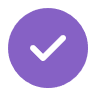 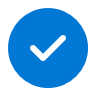 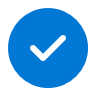 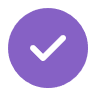 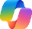 Business Chat2
1. Stakeholder management
2. Research and analysis
3. Policy development
Research and collate information on best practices, legal requirements, and policies at peer institutions, along with their potential implications.
Engage relevant stakeholders such as faculty senate, department chairs, and other administrative staff to seek their perspectives.
Draft the new policy, clearly outlining its purpose, scope, objectives, and the intended impact.
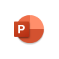 Copilot in PowerPoint
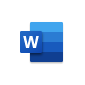 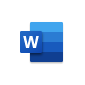 Copilot in Word
Copilot in Word
Benefit: Quickly elicit any relevant legal precedents or best practices from legal databases and university consortium repositories to support policy development – let Copilot help do the work!
Benefit: Generate initial drafts of the new policy document. Easily create a presentation summarizing the new policy using Copilot in PowerPoint.
Benefit: Summarize insights from meeting notes and input from stakeholders, saving time and increasing collaboration.
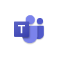 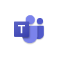 Copilot in Teams
Copilot in Teams
5. Approval and implementation plan
4. Review and revision
6. Socialization
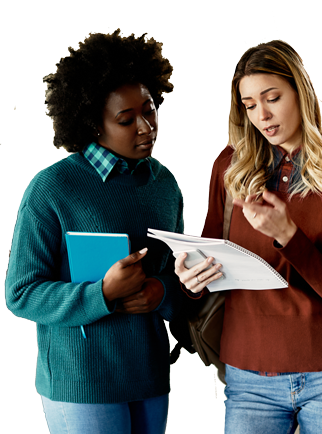 Finalize the policy and develop a detailed implementation plan including communication strategies, training & resourcing needs, R&Rs, and timelines.
Communicate the policy to all relevant stakeholders, relaying its overall implications to relevant departments.
Circulate the draft policy for stakeholder feedback to ensure policy appropriateness and effectiveness.
Benefit: Easily create a presentation summarizing the implementation plan using Copilot in PowerPoint.
Benefit: Develop first draft of implementation plan with help from Copilot in Word.
Benefit: Capture feedback and get support on suggested terminologies and compliance checks efficiently using Copilot in Teams and Outlook.
1Access Copilot at copilot.microsoft.com or the Microsoft Copilot mobile app and set toggle to “Web”.
2Access Business Chat at copilot.microsoft.com, the Microsoft Copilot mobile app, or the Copilot app in Teams, and set toggle to “Work”.
The content in this example scenario is for demonstration purposes only. You should evaluate how Copilot aligns with your organization’s business processes, regulatory requirements, and responsible AI principles.